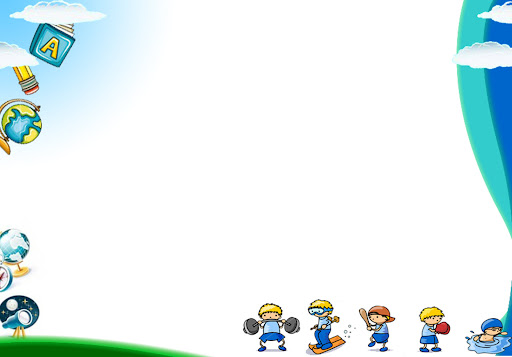 UBND TP. VŨNG TÀU
TRƯỜNG TIỂU HỌC PHƯỚC AN
MÔN GIÁO DỤC THỂ CHẤT LỚP 1
TUẦN  21 
CÁC TƯ THẾ VẬN ĐỘNG CƠ BẢN CỦA CHÂN
Giáo viên thực hiện:  Lê Thị Dung
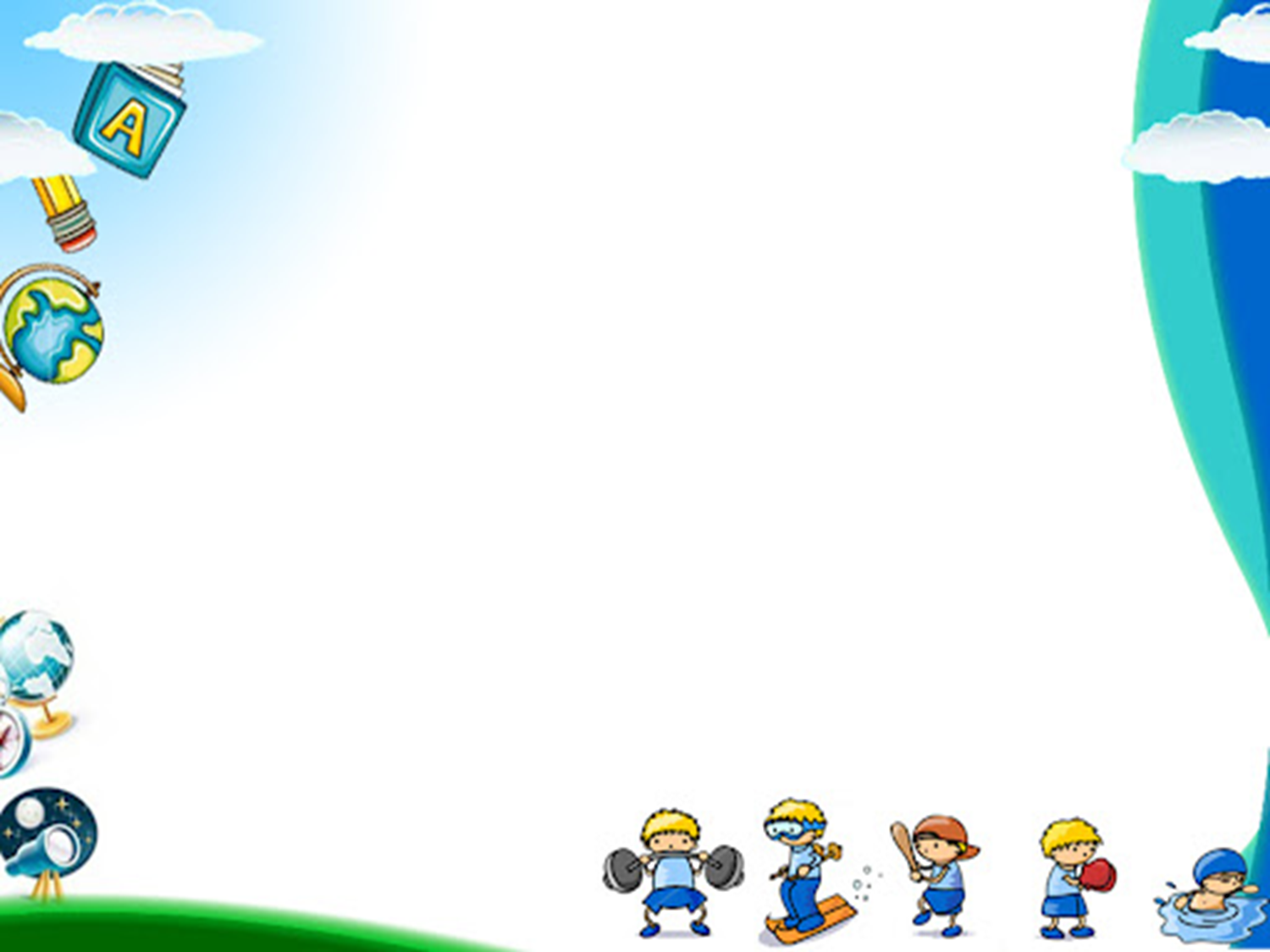 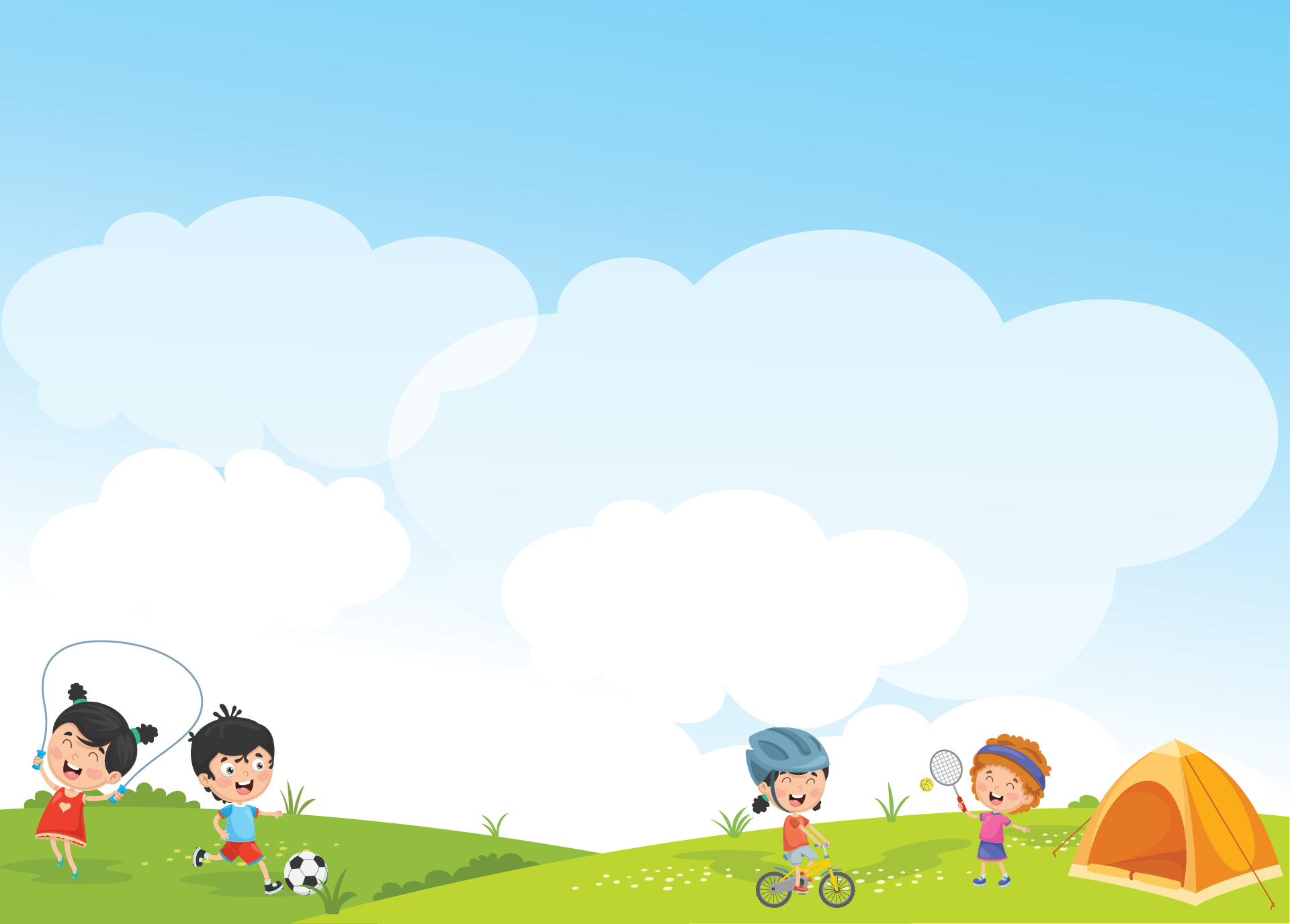 HOẠT ĐỘNG HÌNH THÀNH KIẾN THỰC
TƯ THẾ ĐỨNG KIỄNG GÓT, HAI TAY CHỐNG HÔNG 
.
Động tác lưng bụng
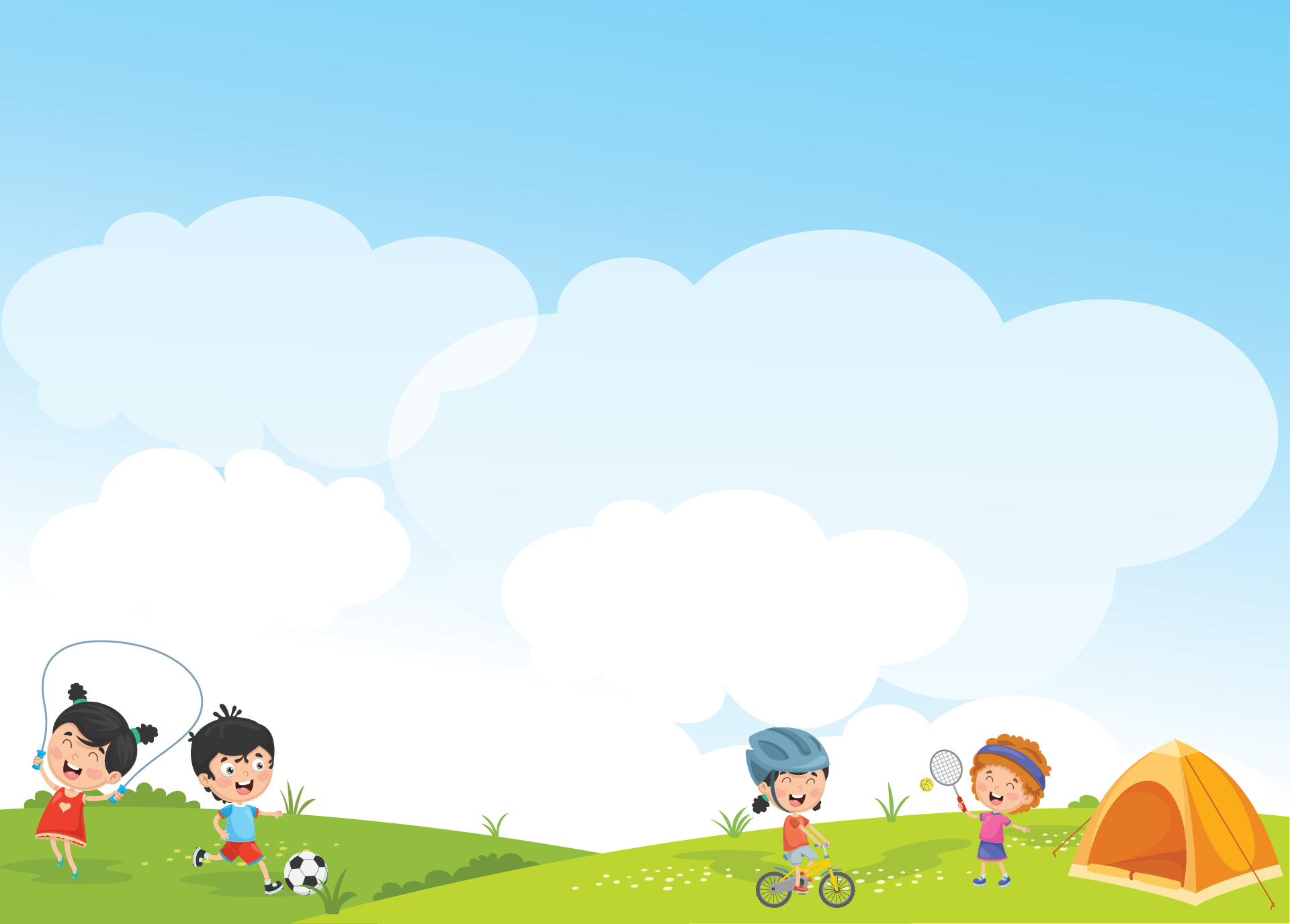 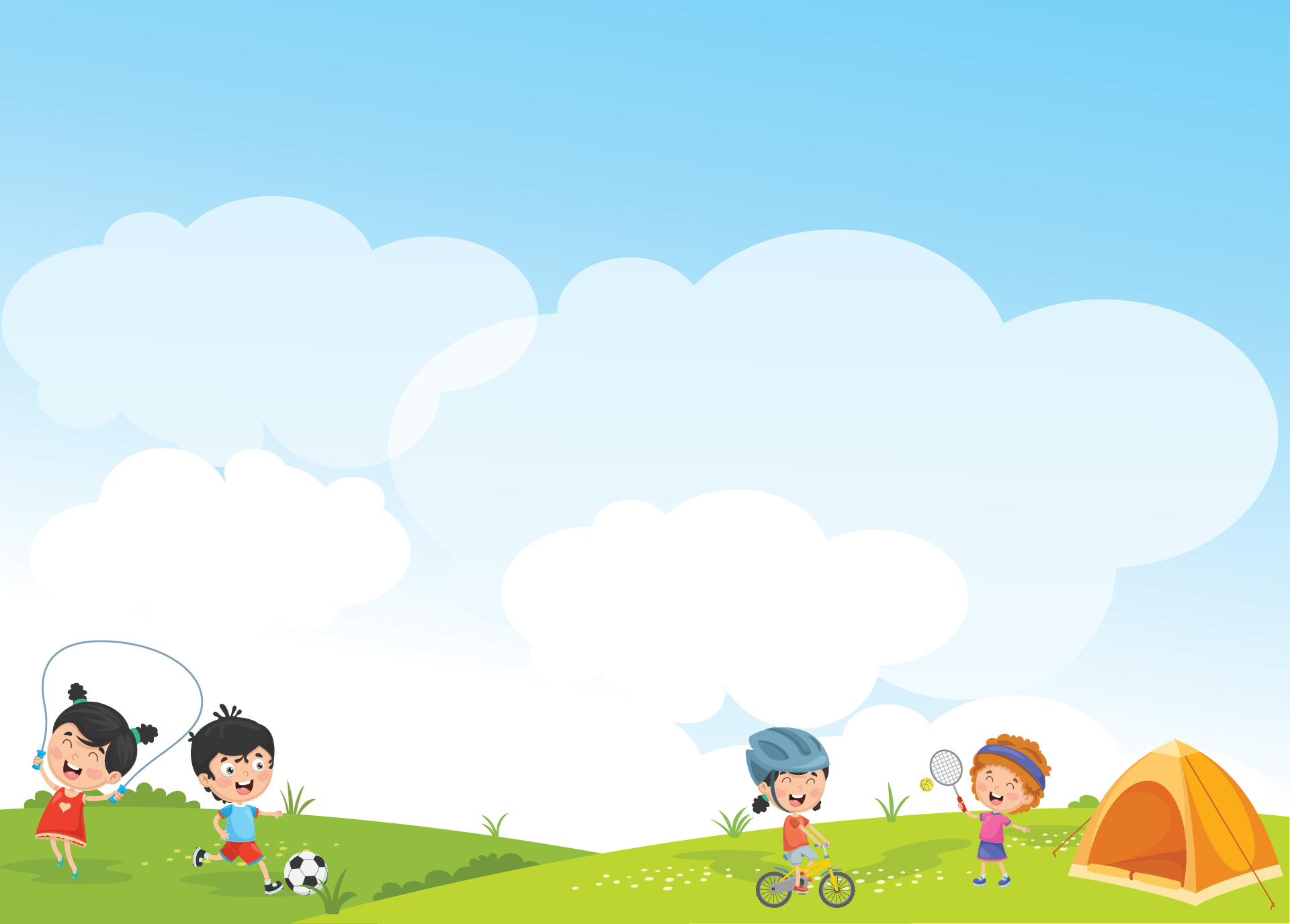 THẢ LỎNG
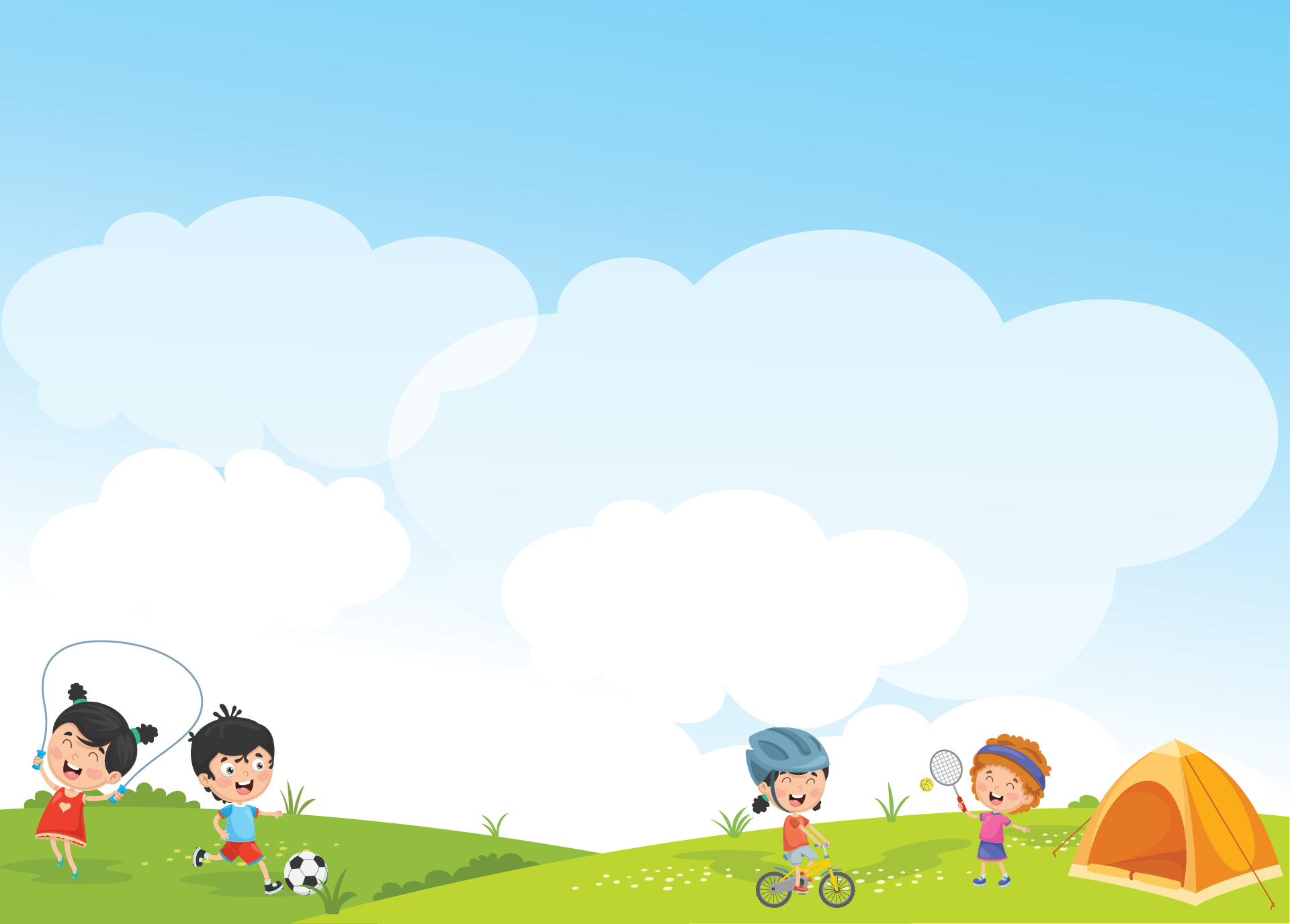 XIN CHÀO VÀ HẸN GẶP LẠI CÁC EM